Narrations
Direct and Indirect speech
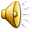 Changes of present Tense
Listen carefully and follow:
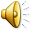 Changes in Future Tense
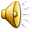 Adverbial changes
now
-
then
here
-
there
here after
-
there after
this
-
that
these
-
those
ago
-
before
thus
-
so
to-day